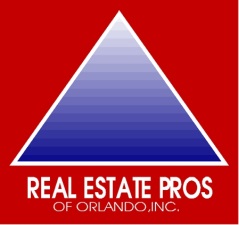 SOUTHERN REALTY
ENTERPRISES,INC
Join Our Family
Training Training Training
FAST TRACK PROGRAM
NEW  ASSOCIATE  TRAINING
ADVANCED  CLASSES
FIELD  TRAINING  PROGRAM
COMPUTER  CLASSES
BOARD  TRAINING
VIDEO  &  DVD  LIBRARY
PERSONAL WEB SITE EDITING
TECHNOLOGY TRAINING
24/7 ON LINE TRAINING
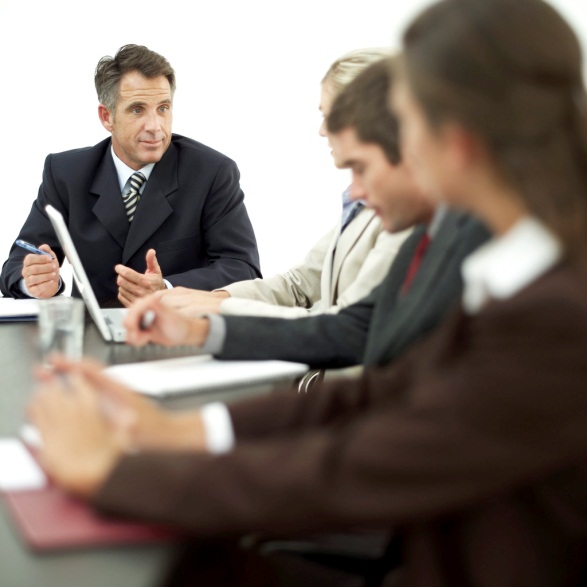 Broker Price Opinions
ACCURATE & PROFESSIONAL CMAS
TOTALLY  COMPUTERIZED  WITH  MAPPING
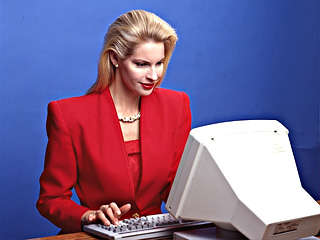 Major Corporations use our services
AT&T
WESTINGHOUSE
SUNTRUST
NORTHROP GRUMMAN
WACHOVIA
AAA					
FEDERAL EXPRESS
GENERAL FOODS
LOCKHEED MARTIN
GENERAL ELECTRIC
MANY  MORE
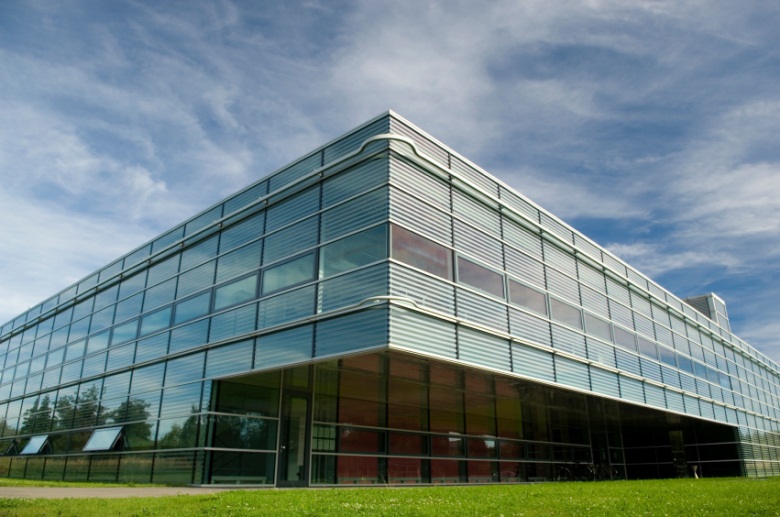 We sell for the US Government
VA  -  VETERANS ADMINISTRATION

FANNIE MAE & FREDDIE MAC

HUD-FHA  -  FEDERAL HOUSING AUTHORITY
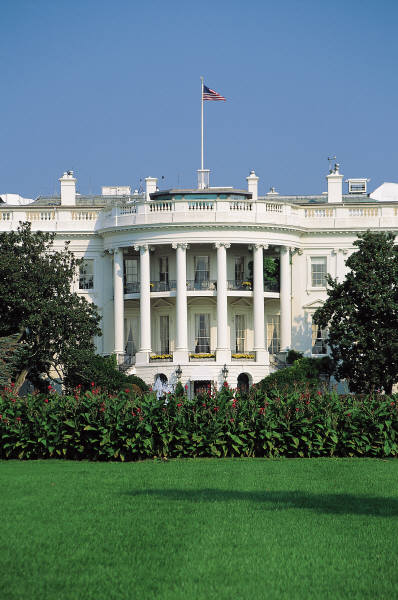 Worldwide Marketing
WE  BRING  YOU  MORE  BUYERS

INTERNATIONAL  MLS
WORLDWIDE  BROKER  NETWORK
INTERNET BUYERS & SELLERS
LISTED ON OVER 100 WEB SITES
OVER 1000 REFERRALS PER YEAR
Quality Flyers
Full color flyers
Personal Brochures
Company brochures
Full color laser printer
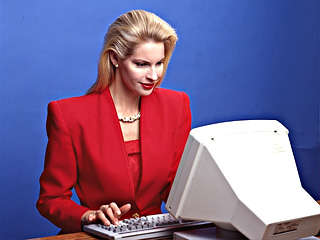 Top Services
"OPTIONAL" - WEEKEND FLOOR TIME 
CLOSED FLOOR SYSTEM
GROUP ADVERTISING PROGRAMS
BEAUTIFUL OFFICE - GREAT LOCATION
NEW AGENTS AVAILABLE FOR OPEN HOUSES,ETC.
QUALITY FULL COLOR MARKETING MATERIALS
SALES CONTESTS,RECOGNITION AND AWARDS
GREAT HEALTH AND DENTAL INSURANCE AVAILABLE
LOCAL AND NATIONAL DEMOGRAPHICS AND INFO
DIGITAL CAMERA FOR INSTANT PHOTOS & FLIERS
More Services for You
QUALITY  SECRETARIAL  SERVICES
LASER  FAX  MACHINE  ( fax  broadcasting )
FREE VOICE  MAIL
MLS    High Speed access
FREE TRAINING
FREE  ERRORS  &  OMMISSIONS  INSURANCE
REIMBURSEMENT  PROGRAM - GRI  &  CRS
INVESTOR PROPERTY LISTS
SELLER'S ASSISTANCE PROGRAM
SELLER'S HOME IMPROVEMENT
TRADE-IN PROGRAM
Variable Rate Commissions
GET MORE LISTINGS                
WITH OUR VARIABLE RATE COMMISSION PROGRAMS !
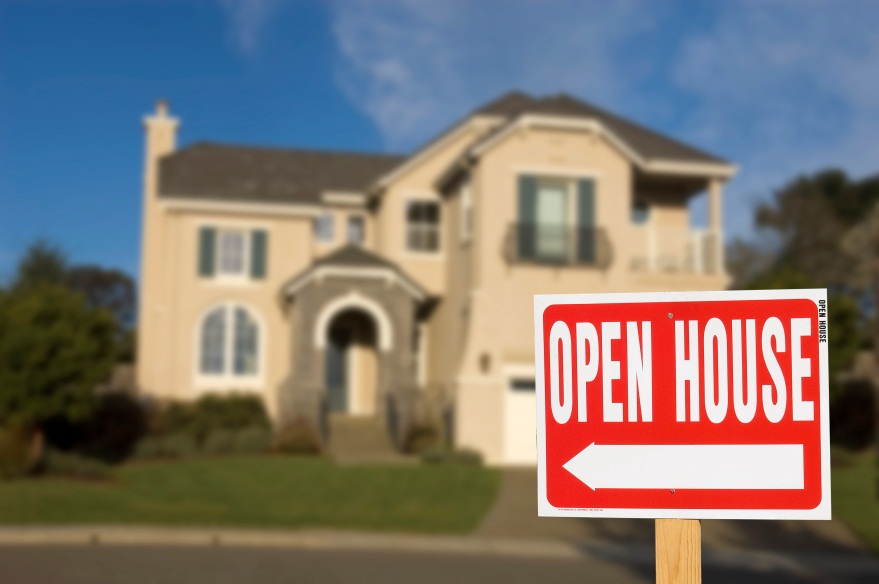 Get More Buyers and Sellers
Our Exclusive Buyers and Sellers Benefits Pkgs

FREE Home Security System
Wholesale Pricing on Flooring,Cabinets and Countertops
New Appliances and Big Discounts
Save on Moving Costs
FREE Consultation with Interior Designer
Discounts on Furniture and more
Vendors and Service companies with discounted rates
We Get the Job Done
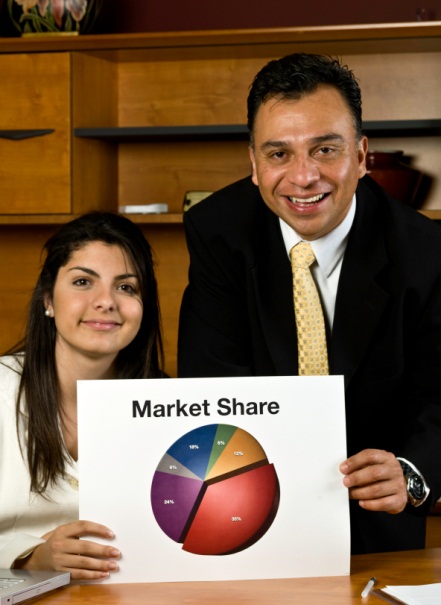 SALES  RATE  
OUR  AVG.  IS  95 % 
MLS  ONLY   73 %
BASED ON 2020 ORLANDO BOARD OF REALTORS  STATISTICS
Our Mortgage Affiliations
BENEFITS  TO  YOU

MORE QUALIFIED BUYERS
BETTER  SERVICE
MORE LOAN APPROVALS
FLYERS,BROKER OPEN HOUSES
NO POINT LOANS
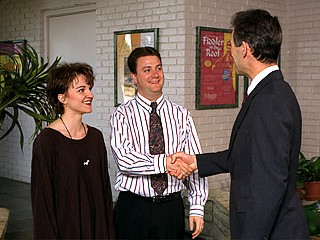 Our Title Companies
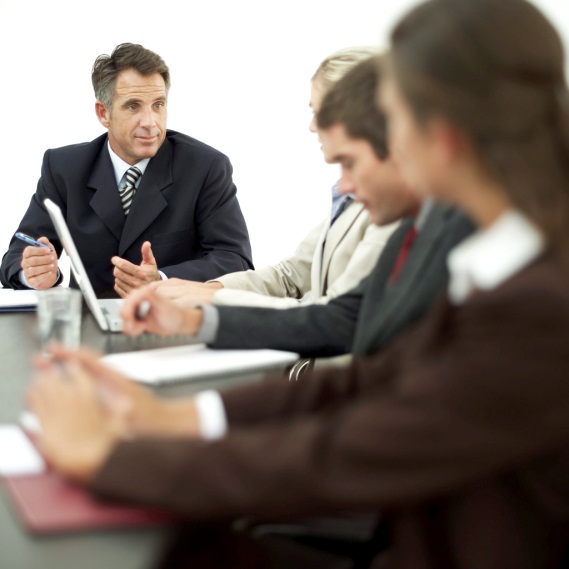 BENEFITS  TO  YOU

BETTER SERVICE
FASTER CLOSINGS
ADDT'L INCOME FROM OWNERSHIP
Free Short Sale Processing
Make More Income by Listing and Selling Short Sales
We have companies to process your Short Sales with no cost to you or your Seller or the Buyer
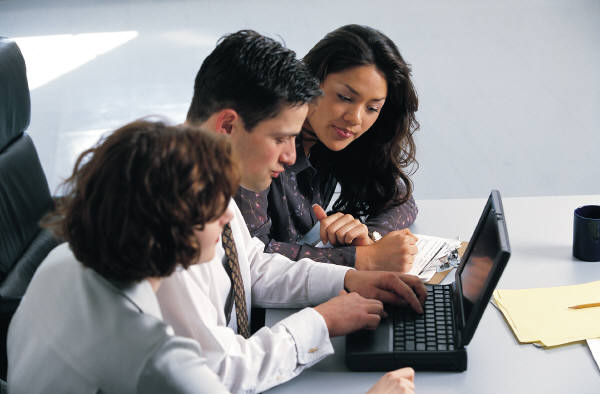 Great Advertising
ORLANDO  SENTINEL
HOMES & LAND
TREASURE  CHEST
WALL STREET
NEW YORK TIMES
DIRECT  MAIL  OUTS
UNIQUE HOMES  MAGAZINE
LA PRENSA
OUT OF STATE PUBLICATIONS
MANY  MORE
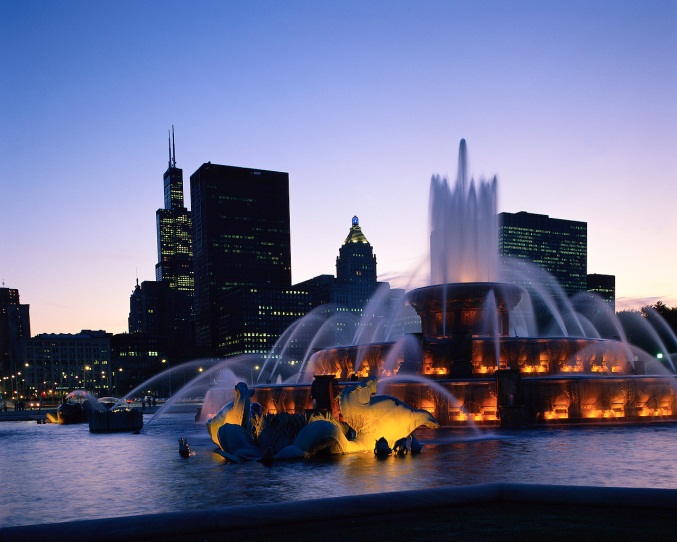 High Tech Advertising
RADIO ADVERTISINGWe bring more buyers with our
       " TALKING HOUSES "

DREAM LINE  Buyers love calling our "Dream Line" to
      obtain information on our listings 24 hours
      a day 7 days a week
Upscale Home Marketing
UNIQUE HOMES  MAGAZINE

DISTRIBUTED  WORLDWIDE
FORTUNE  500  EXECUTIVES
ROLLS  ROYCE  OWNERS
FIRST CLASS AIRLINE SECTIONS
MANY  MORE  LOCATIONS
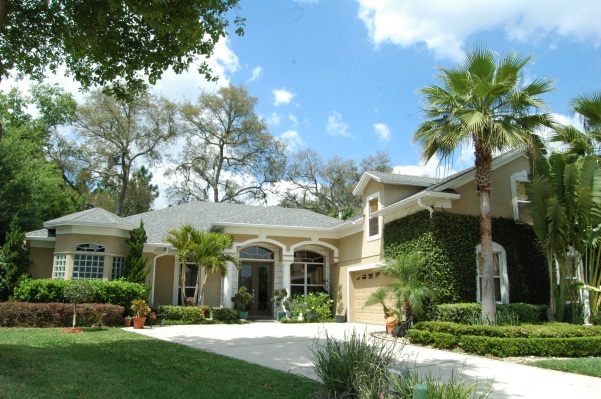 Direct Mail Marketing
FULL COLOR POSTCARDS
JUST LISTED - JUST SOLD PROGRAMS
BULK PERMITS
BUSINESS REPLY PERMITS
COMPUTER DATABASES FOR DOCTORS,LAWYERS,ACCOUNTANTS,BUILDERS,REALTORS,SUBDIVISIONS & MORE
DVD’s for Marketing
OTHER CITIES IN THE U.S.
FOR FSBO'S
PREPARING YOUR HOUSE TO SELL
PRICING YOUR HOUSE PROPERLY
PICKING THE RIGHT REALTOR
LISTING EXPIRED ?  FIND OUT WHY
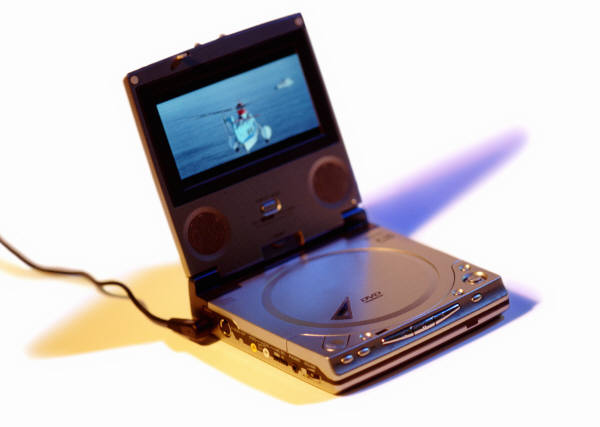 High Commission Splits
TOP COMMISSIONS -  YOUR  CHOICE
100 % SPLITS  from  $ 0 /mo. if 2 closings or more in previous month
  75-90 %   NO MONTHLY FEES Sm Annual Fee
  50-80%    NO MONTHLY FEES
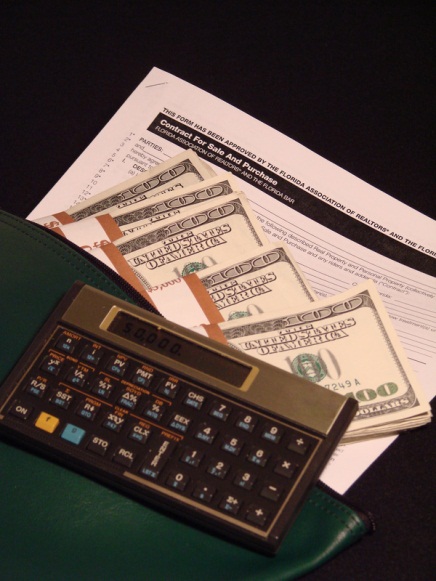 Let’s Get Started Now
SOUTHERN REALTY
              ENTERPRISES,INC.
407-869-0033
1-800-771-0031
FRANK  FILIPPELLI , PRES.
Florida-Houses.com
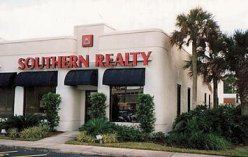 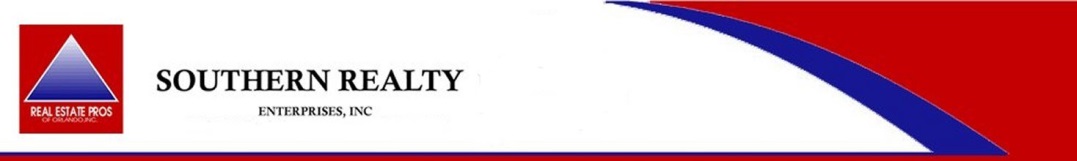